멈춰버린 프로그램 작업관리자로 종료하기
가. 작업관리자 실행 방법
  - 작업표시줄>우측 버튼>작업관리자 시작
  - CTRL+ALT+DEL
나. 작업관리자:  컴퓨터 프로그램  작업 종료, 이동 쉽게
   - 응용프로그램에서 하나의 프로그램선택> 우측 버튼>
      전환, 맨 앞으로 가져오기 ,작업끝내기,  최소화 , 최대화,
      프로세스로 이동, 덤프파일 만들기등등
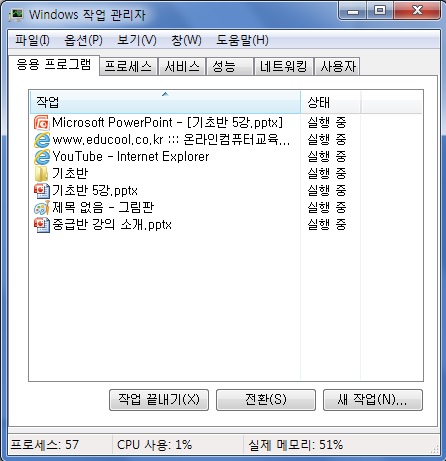 압축 풀고 압축하기
www.pjthe3.com
1. 압축이란
 - 용량이 큰 파일을 메신저나 메일을 이용하여 전송할 때 용량이 크면  전송
   불가능.용량을 작게 만드는 작업이 필요. 큰 용량을 작은 용량으로 만드는
   과정에 압축이 필요.

 - 대표적 국내산 압축 프로그램 : 
알집 Alzip,  빵집 (Breadzip), 반디집 (Bandizip) 다집 (Dazip), V3 Zip, 
 - 대표적 외국산 압축 프로그램  :
7-Zip, 윈RAR (WinRAR)과 윈집 (WinZip 다른 프로그램 설치 유도 주의)


2. 압축프로그램 설치하기
  - 인터넷에 알집쓰기> 알집클릭> 개발사 다운로드> 설치> 실행
압축 풀고 압축하기
www.pjthe3.com
3. 압축하기 풀기
  - 여러 파일 있는 폴더>우측 버튼 클릭>알집으로 압축하기 클릭>
     새로 압축할 파일명쓰기


4. 압축 풀기

  - 압축된 파일         > 우측 버튼 클릭> 알집으로 압축풀기
     클릭>   압축 풀 위치 정하기> 확인
제어판 바로 알기
-    시스템 사용에 관한 전반적으로 환경 설정하는 곳.
디스플레이, 키보드,  마우스,  프로그램 추가 삭제.
시작->제어판(Control Plan).
가. MOUSE
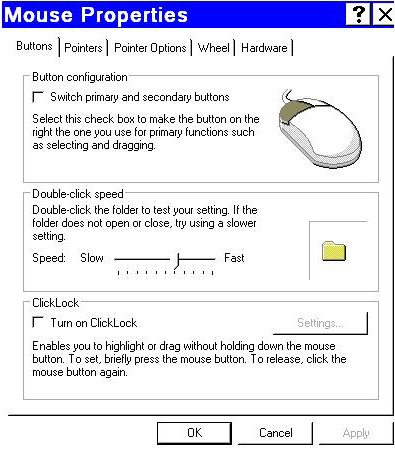 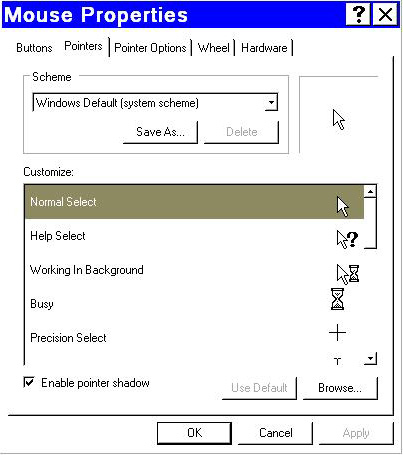 Mouse Button  
마우스 오른쪽 왼쪽  단추설정 
더블속도  조절
Mouse Pointer     마우스 포인터모양 변경가능

구성표
사용자지정
 -보통선택
 -도움말선택
 -백그라운드에서 작업
 -작업중 등등
4
제어판 제대로 사용하기
나. Keyboard
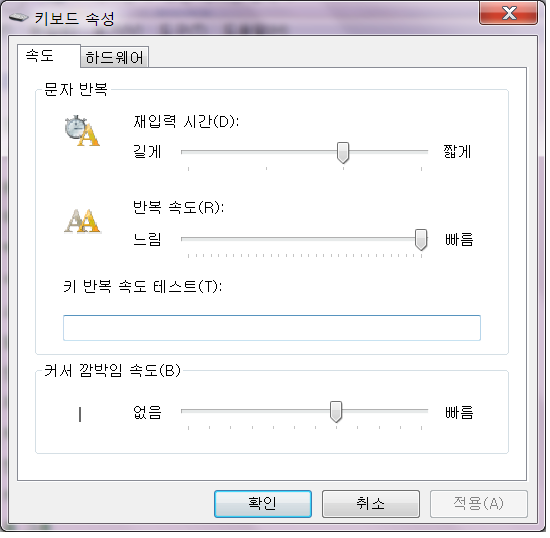 Keyboard  속성  재입력시간:  키를  누르고 
                있을때  문자의  
                반복  입력 시간 조절

반복속도:  키를 누르고 있을때
               문자의 반복속도 조정

커서 깜빡임 속도 조절
5
제어판 제대로 사용하기
다. 장치관리자: 내컴퓨터>우측마우스버튼>관리>장치관리자
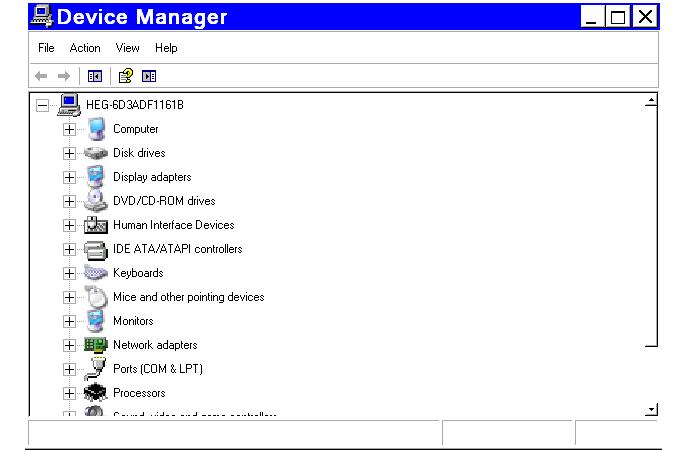 장치관리자에서는  설치된 모든 하드웨어 장치를 보여 주고 문제가 발생하면  해당장치 아이콘에 노란색 느낌표 혹은 삘간색 X 표시
6
제어판에서 불필요한 프로그램  삭제하기
라. 불필요한 프로그램  삭제하기
   시작> 제어판>프로그램 및 기능>프로그램제거 또는 변경>
     제거 하고자 하는 프로그램 선택>우측마우스>
     제거, 변경,복구
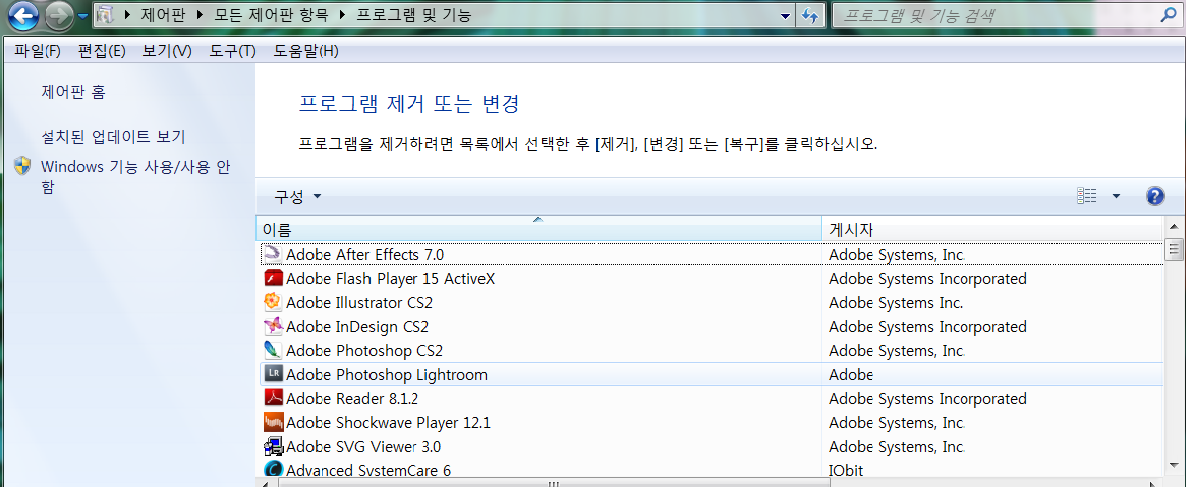